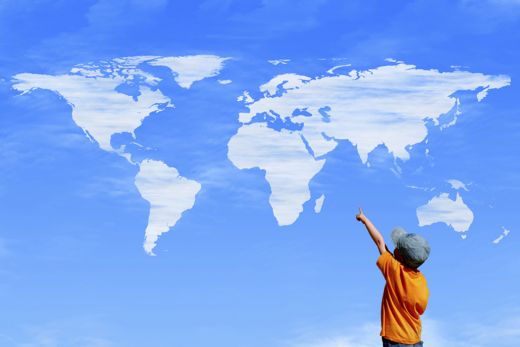 Lesson 1 Where do you want to travel?
Designed by LI, Man Yee Karena
The Hong Kong Institute of Education
1
How can you know about the place?
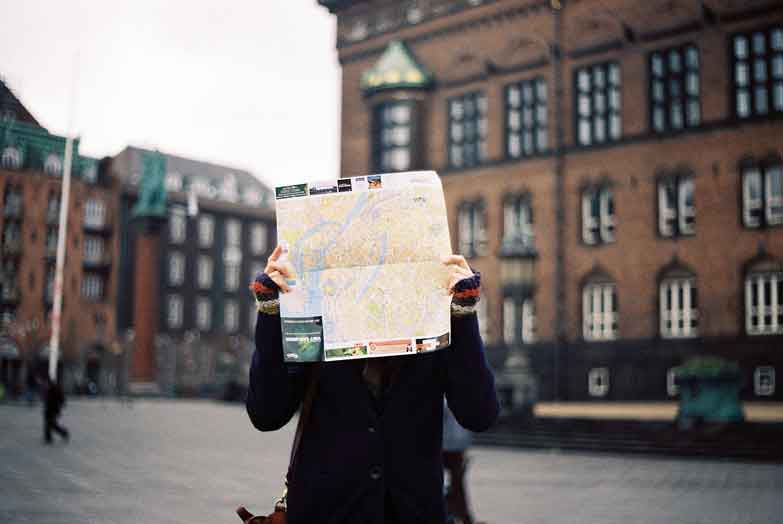 2
What is this?
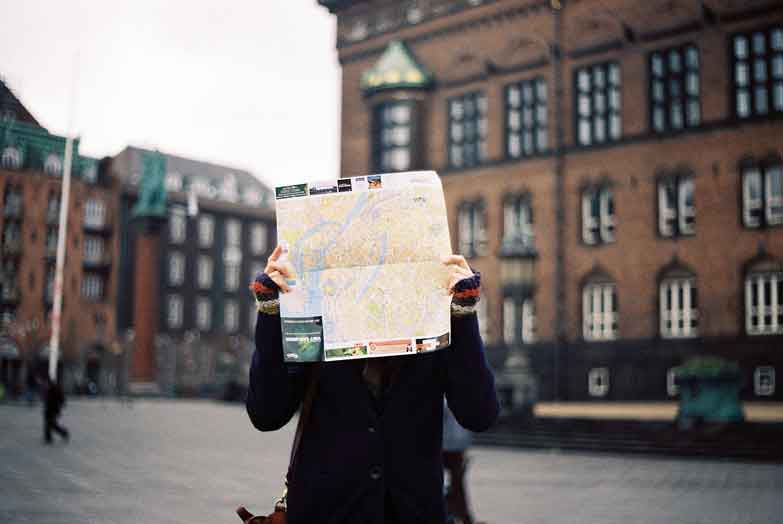 Brochure
3
Brochure
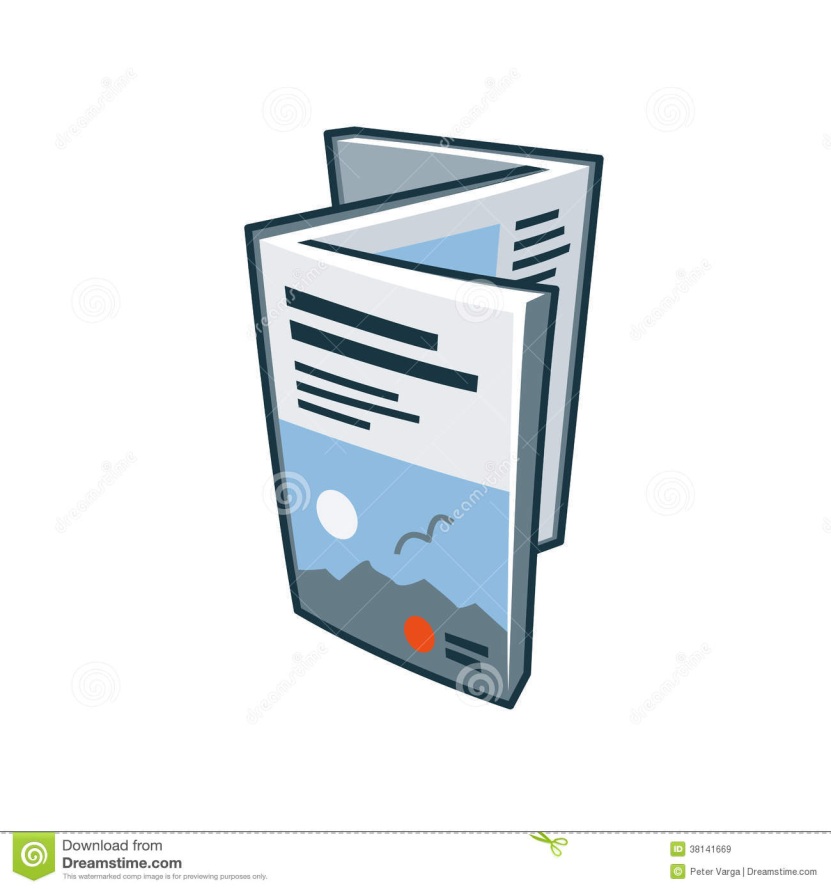 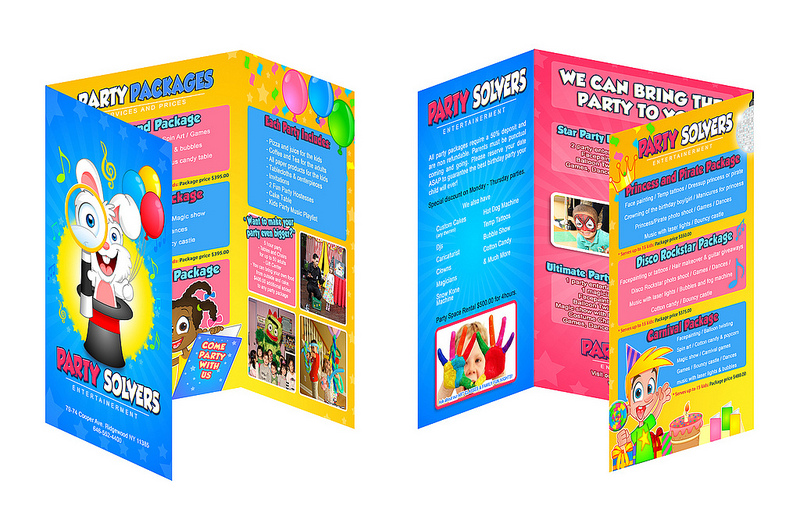 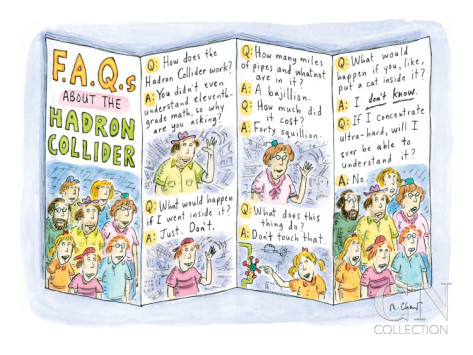 4
5
India
Indian
Asia
Asian
Europe
European
6
Ireland
Irish
Scotland
Scottish
Spain
Spanish
7
Vietnam
Vietnamese
Taiwan
Taiwanese
8
Thailand
Thai
The Philippines
Filipino/ Philippine
9